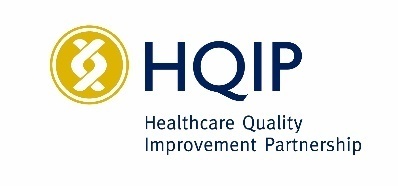 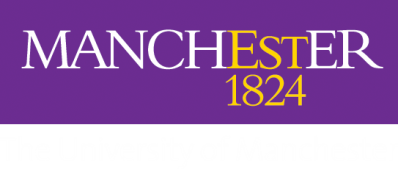 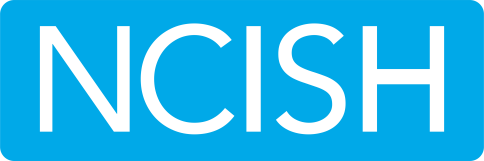 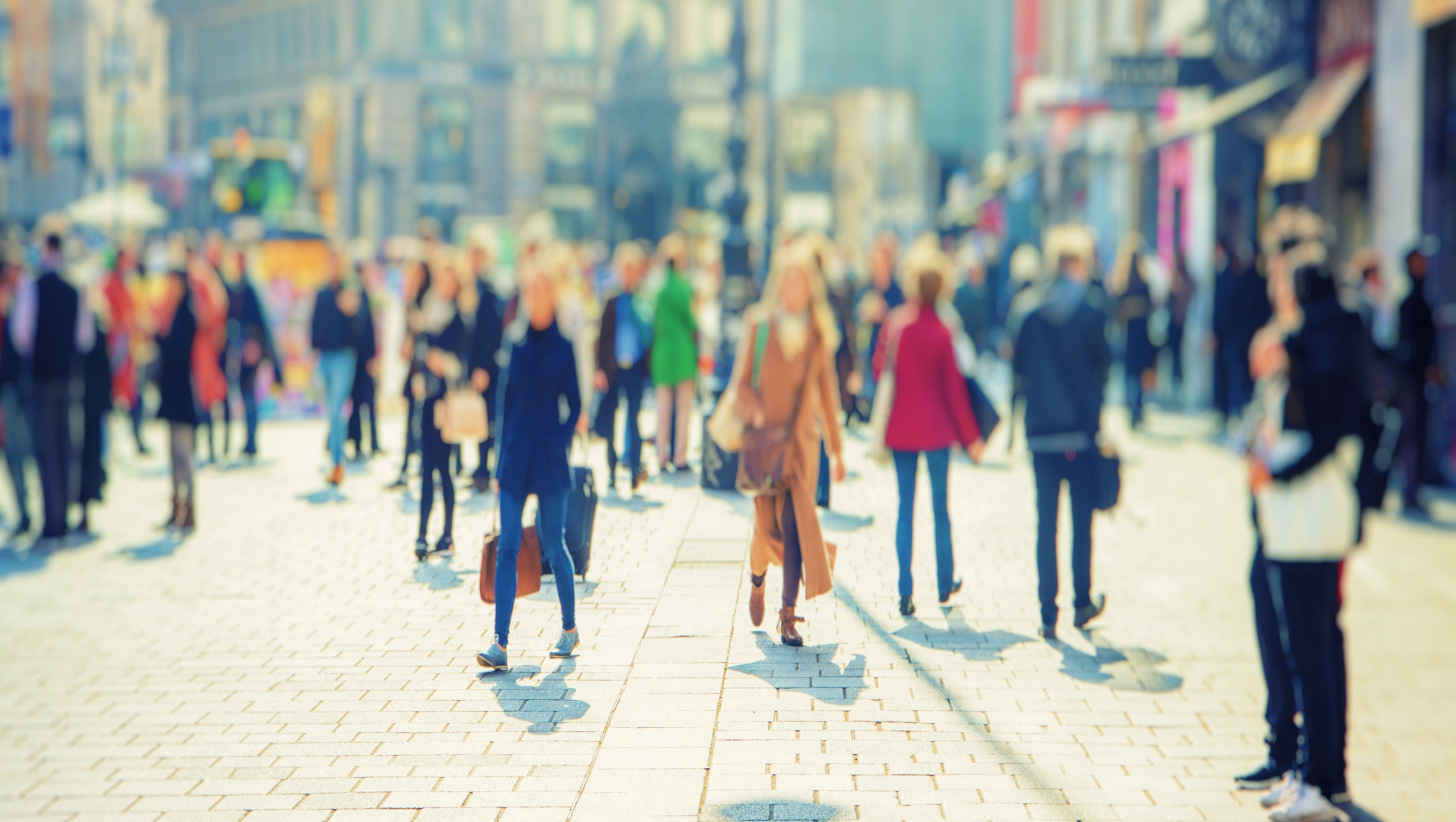 National Confidential Inquiry into Suicide and Safety in Mental Health
STP Learning Day
Latest findings on self-harm and suicide prevention 
June 2022
Professor Nav Kapur
Outline
Data 
Young People
Ethnicity
Our annual report
Outline
Data 
Young People
Ethnicity
Our annual report
Real-time suicide surveillance in the general population
No rise in the number of suspected suicides

This finding is reflected in ONS findings
Lockdown
Lockdown
UK_SUICIDE (2009-201)
© National Confidential Inquiry into Suicide and Safety in Mental Health. All rights reserved.
Not to be reproduced in whole or part without the permission of the copyright holder.
ONS data on suicide (registrations)
https://www.ons.gov.uk/peoplepopulationandcommunity/birthsdeathsandmarriages/deaths/bulletins/quarterlysuicidedeathregistrationsinengland/2001to2020registrationsandquarter1jantomartoquarter4octtodec2021provisionaldata
Suicide in children (ONS)
https://www.ons.gov.uk/peoplepopulationandcommunity/birthsdeathsandmarriages/deaths/adhocs/14550numberofsuicidesinchildrenagedunder18yearsinenglandoccurringbetween2015and2020
Self-harm (hospital presentations)
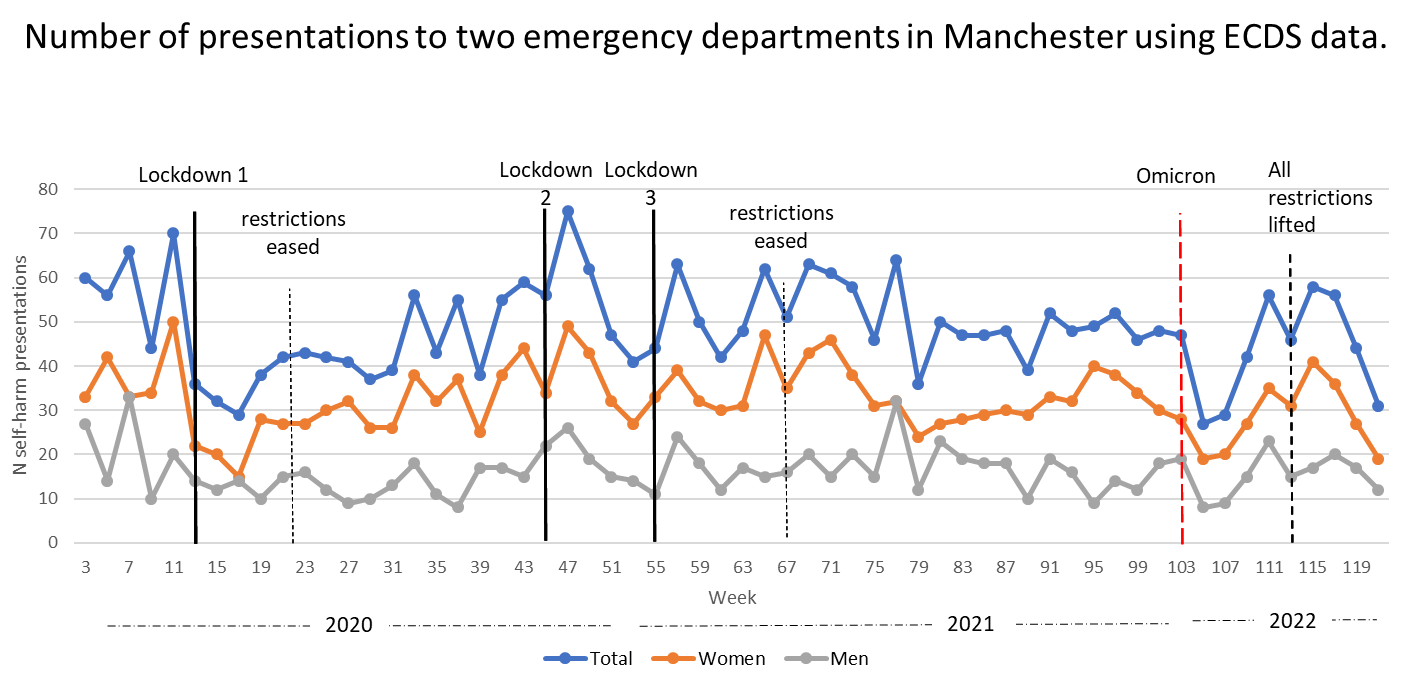 Outline
Data 
Young People
Ethnicity
Our annual report
Young people
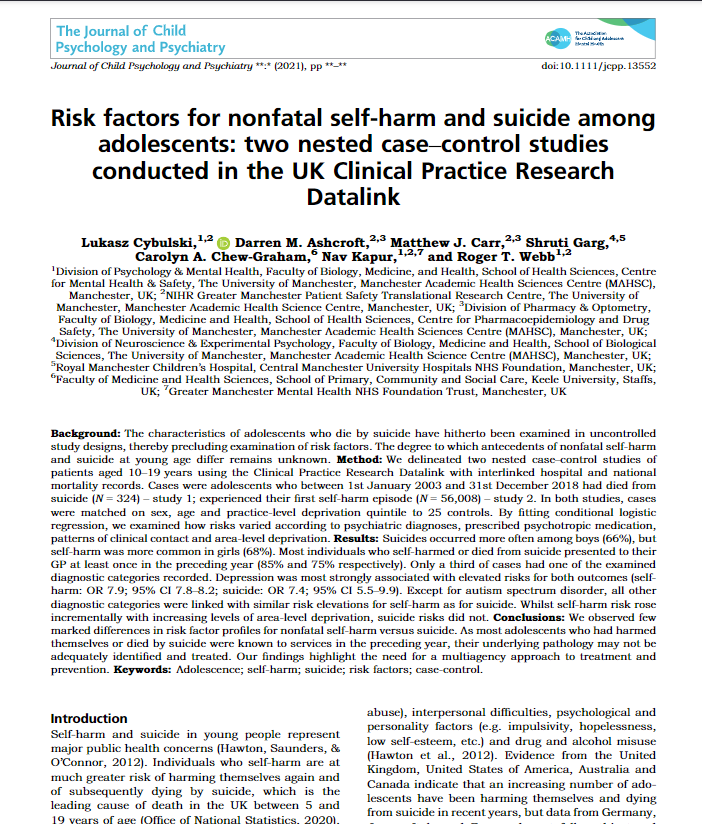 Most young people who had self-harmed (75%) or died from suicide (85%) had seen their GP in the previous year.
Around 2/3 of young people who had died from suicide had a history of previous self-harm. 
Only one third of people had a recorded psychiatric diagnosis before their death or first self-harm event.
Cybulski L, Ashcroft DM, Carr MJ, Garg S, Chew‐Graham CA, Kapur N, Webb RT. Risk factors for nonfatal self‐harm and suicide among adolescents: two nested case–control studies conducted in the UK Clinical Practice Research Datalink. Journal of child psychology and psychiatry. 2021 Dec 4.
Young people
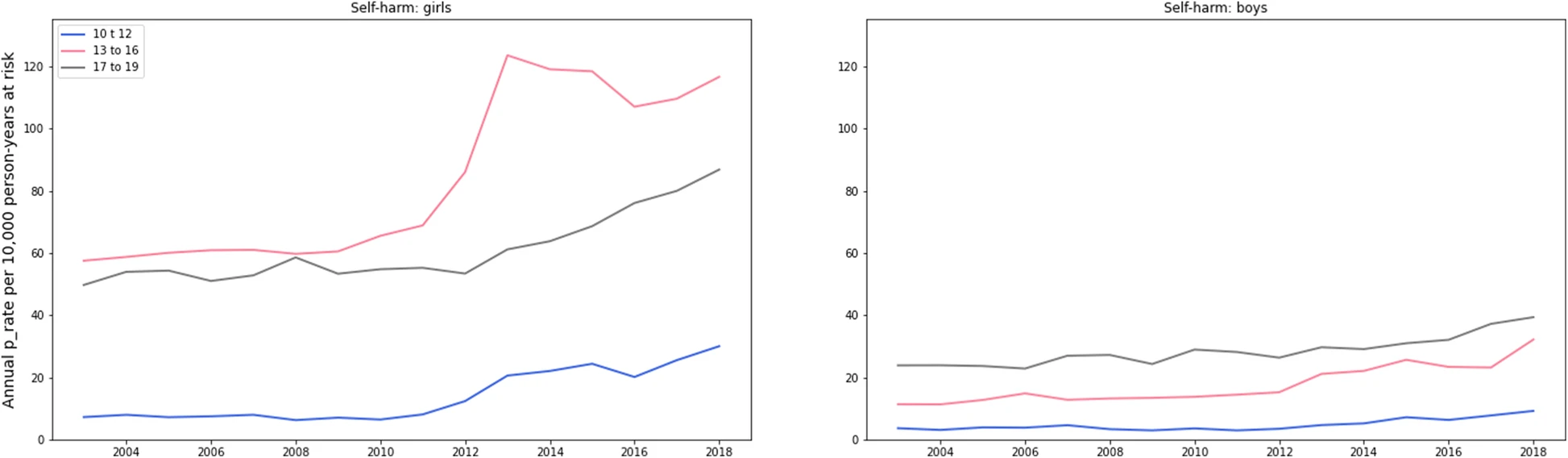 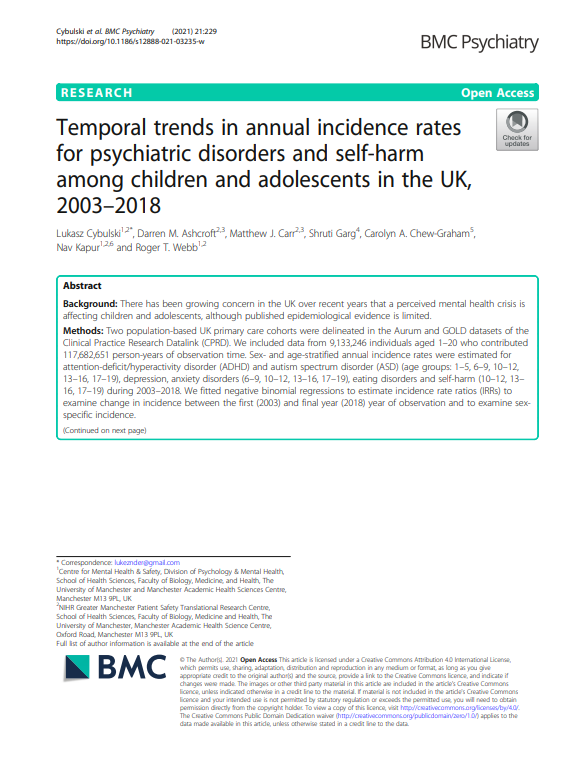 Cybulski L, Ashcroft DM, Carr MJ, Garg S, Chew-Graham CA, Kapur N, Webb RT. Temporal trends in annual incidence rates for psychiatric disorders and self-harm among children and adolescents in the UK, 2003–2018. BMC psychiatry. 2021 Dec;21(1):1-2.
Online harms?
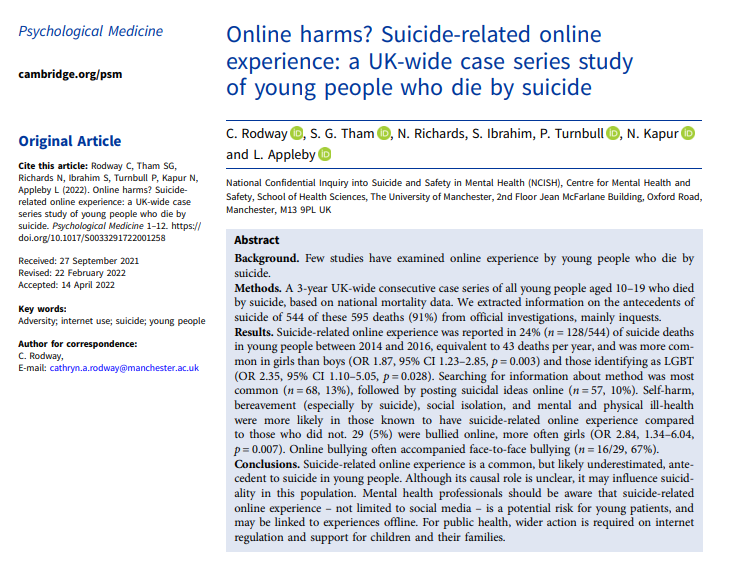 https://www.cambridge.org/core/journals/psychological-medicine/article/online-harms-suiciderelated-online-experience-a-ukwide-case-series-study-of-young-people-who-die-by-suicide/BDF430691070BACDC1A14D12D66677E7
Outline
Data 
Young People
Ethnicity
Our annual report
Ethnicity
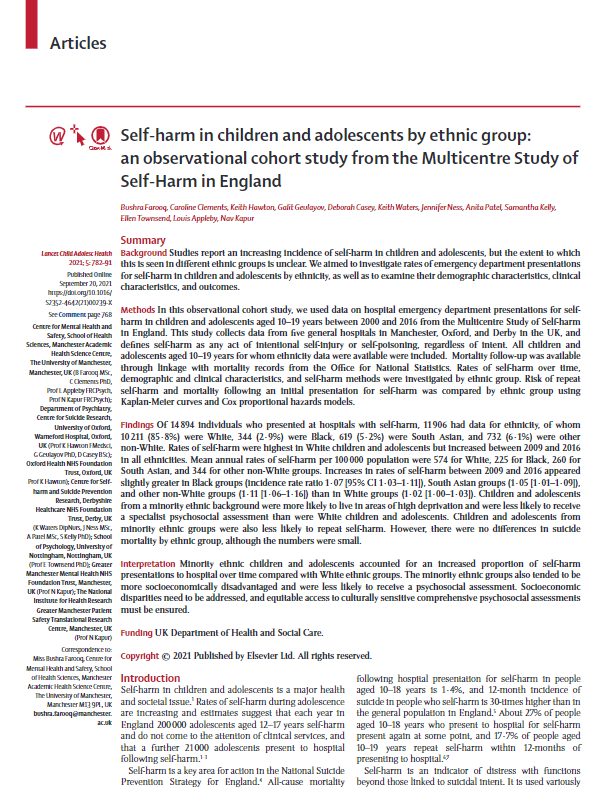 Young People from ethnic minority groups:
↑ Deprivation
↓psychosocial assessment
↓mental health care
↑ no follow up
↓repetition
Similar incidence of suicide
Farooq B, Clements C, Hawton K, Geulayov G, Casey D, Waters K, Ness J, Patel A, Kelly S, Townsend E, Appleby L. Self-harm in children and adolescents by ethnic group: an observational cohort study from the Multicentre Study of Self-Harm in England. The Lancet Child & Adolescent Health. 2021 Nov 1;5(11):782-91.
Ethnicity
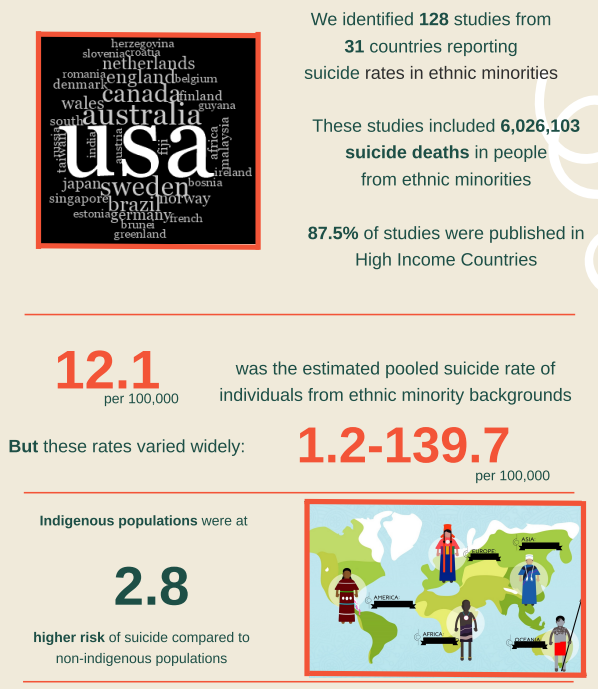 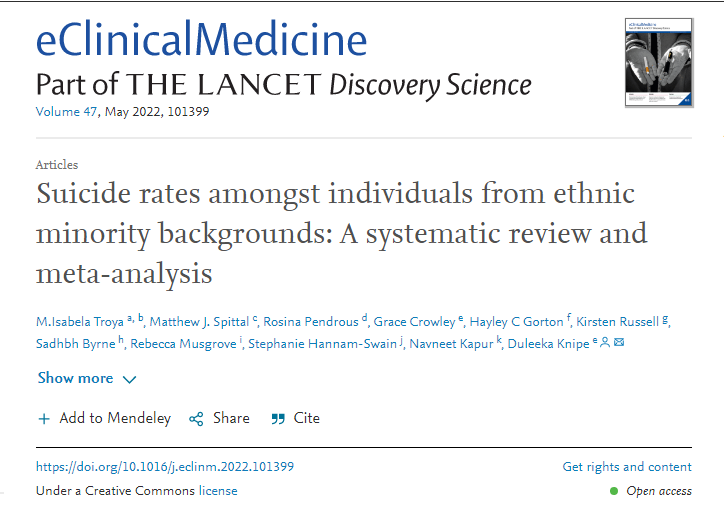 https://www.sciencedirect.com/science/article/pii/S2589537022001298
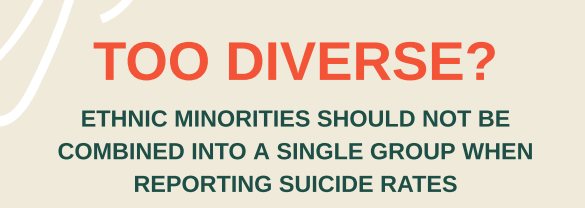 https://cpb-eu-w2.wpmucdn.com/blogs.bristol.ac.uk/dist/3/343/files/2022/06/Infographic_finalversion01_06_22.pdf
Suicide as a global issue
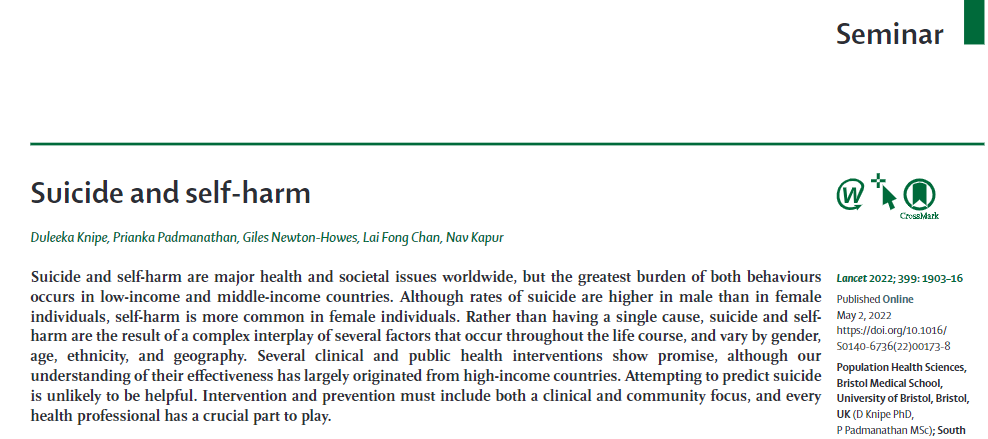 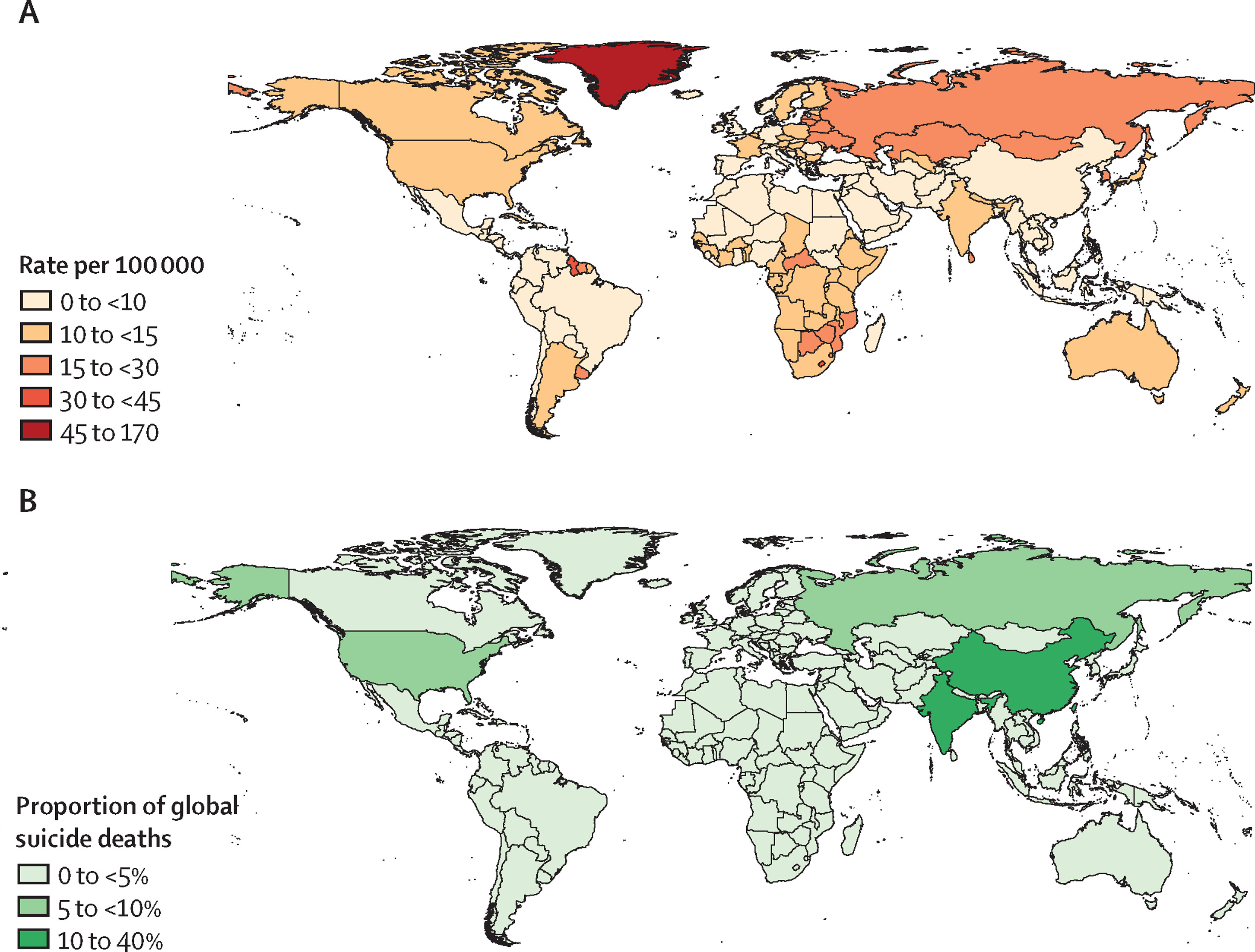 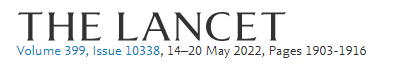 https://www.sciencedirect.com/science/article/pii/S0140673622001738
Outline
Data 
Young People
Ethnicity
Our annual report
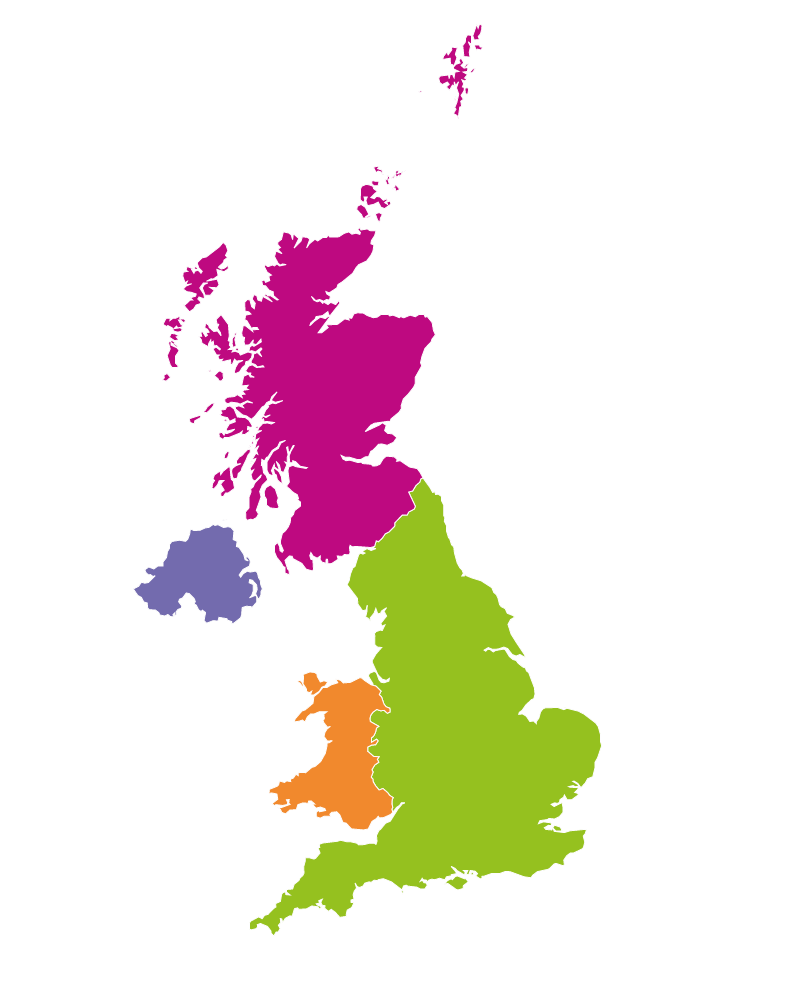 Suicide 2009-19
Annual report 2022
Scotland

 8,447 suicide deaths
 2,645 (31%) patients
Northern Ireland

 2,478 suicide deaths
 0,579 (25%) patients
Note: patient data unavailable in Northern Ireland
in 2018
Wales

 3,756 suicide deaths
 0,836 (22%) patients
England

52,310 suicide deaths
14,208 (27%) patients
UK_SUICIDE (2009-2019)
© National Confidential Inquiry into Suicide and Safety in Mental Health. All rights reserved.
Not to be reproduced in whole or part without the permission of the copyright holder.
3,345 (18%) patients with recent economic adversity
Often middle-aged (45%) male (74%),



Over half were unemployed (55%) with alcohol (53%) or drug misuse (41%)


Disengagement with services was common, over a quarter (26%) missed their last appointment, non-adherence with medication (15%)


Nearly half were living alone (49%), many were divorced (29%)
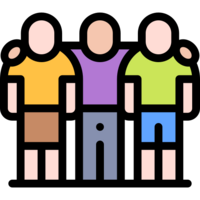 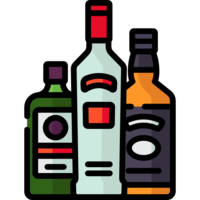 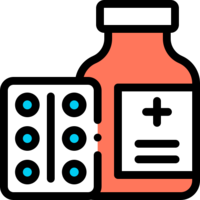 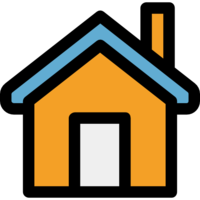 Patients with a history of domestic violence (2015-2019)
149
deaths per year
10% of patient suicides
Notes: *2015 was the start of data collection and is therefore incomplete.
Male and female numbers in 2018 do not total the overall figure due to rounding.
Patient data unavailable in Northern Ireland in 2019.
UK_SUICIDE (2009-2019)
© National Confidential Inquiry into Suicide and Safety in Mental Health. All rights reserved.
Not to be reproduced in whole or part without the permission of the copyright holder.
Annual report 2022
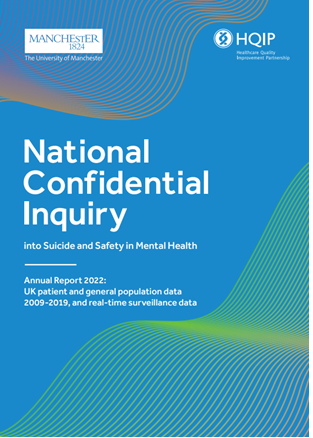 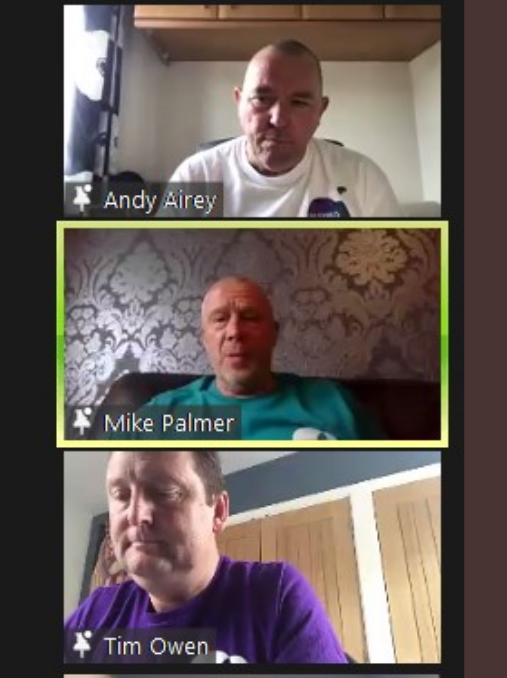 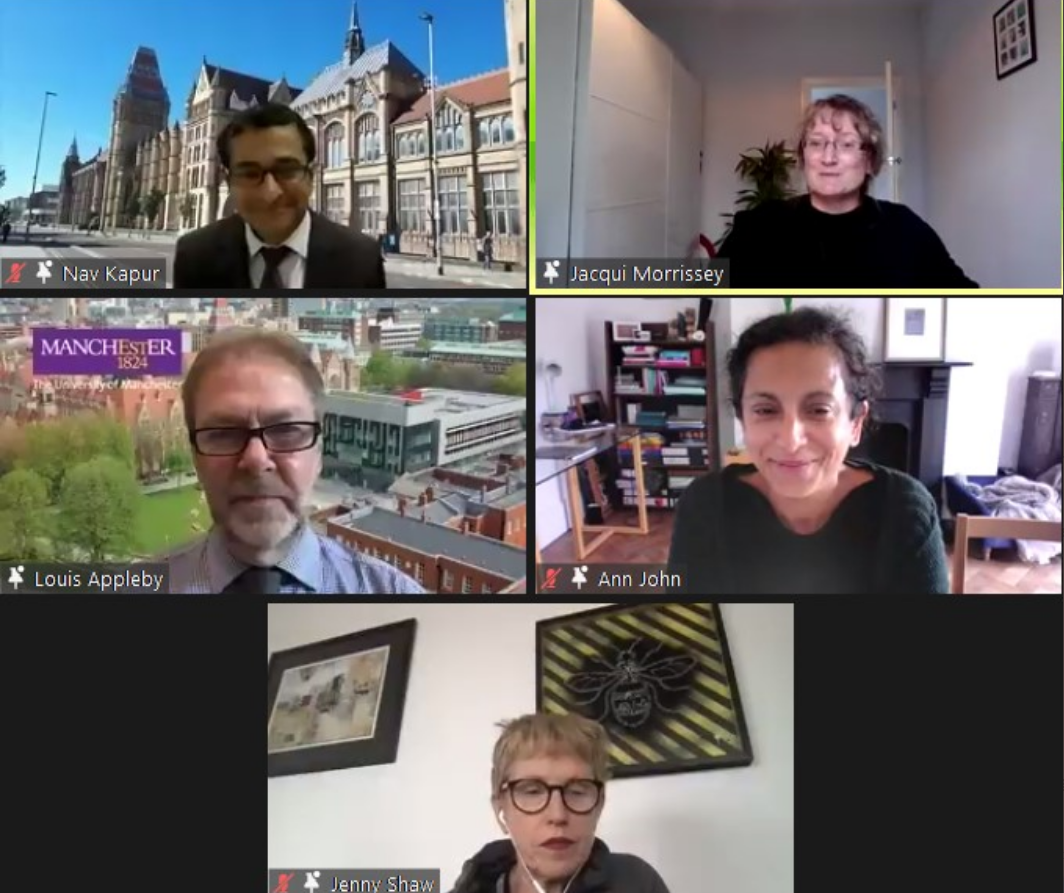 https://sites.manchester.ac.uk/ncish/resources/data-slides/
https://sites.manchester.ac.uk/ncish/reports/annual-report-2022/
Outline
Data 
Young People
Ethnicity
Our annual report
Upcoming….
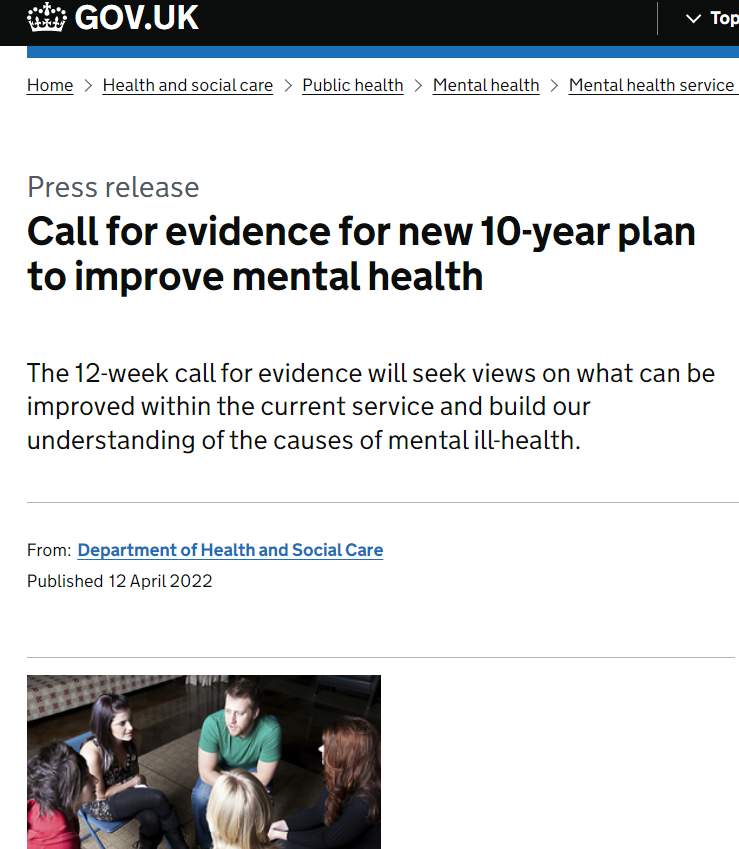 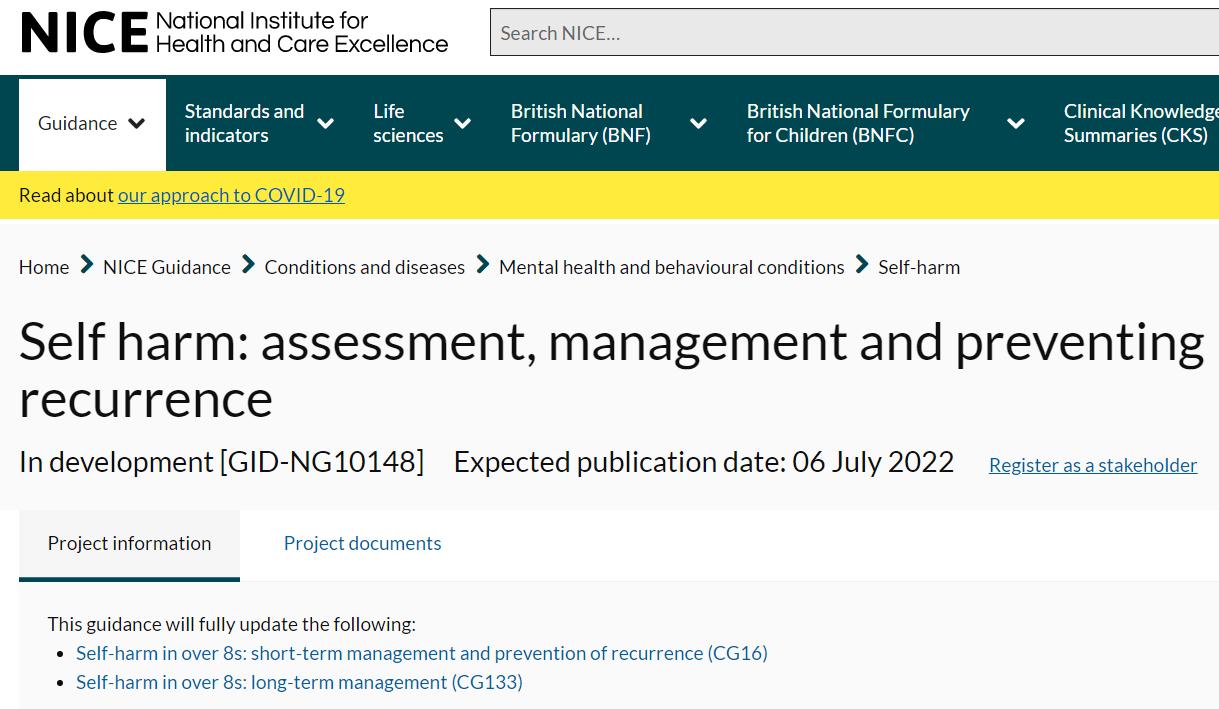 https://www.nice.org.uk/guidance/indevelopment/gid-ng10148
https://www.gov.uk/government/consultations/mental-health-and-wellbeing-plan-discussion-paper-and-call-for-evidence
Centre for Mental Health and Safety
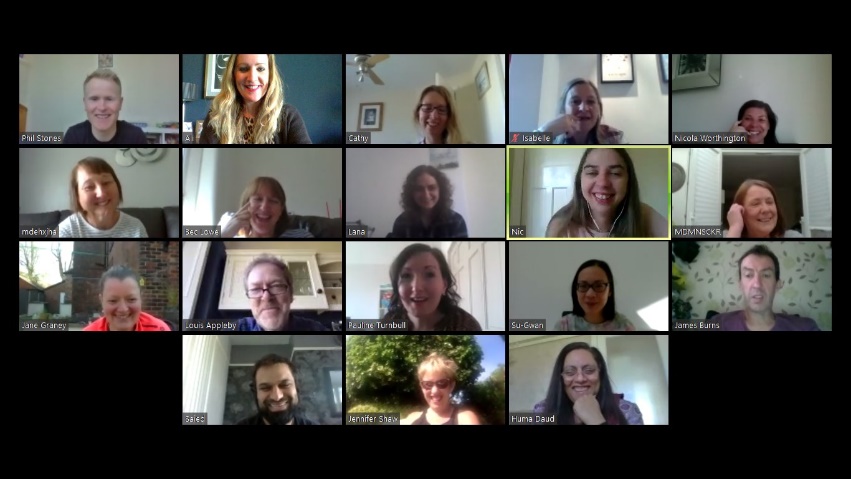 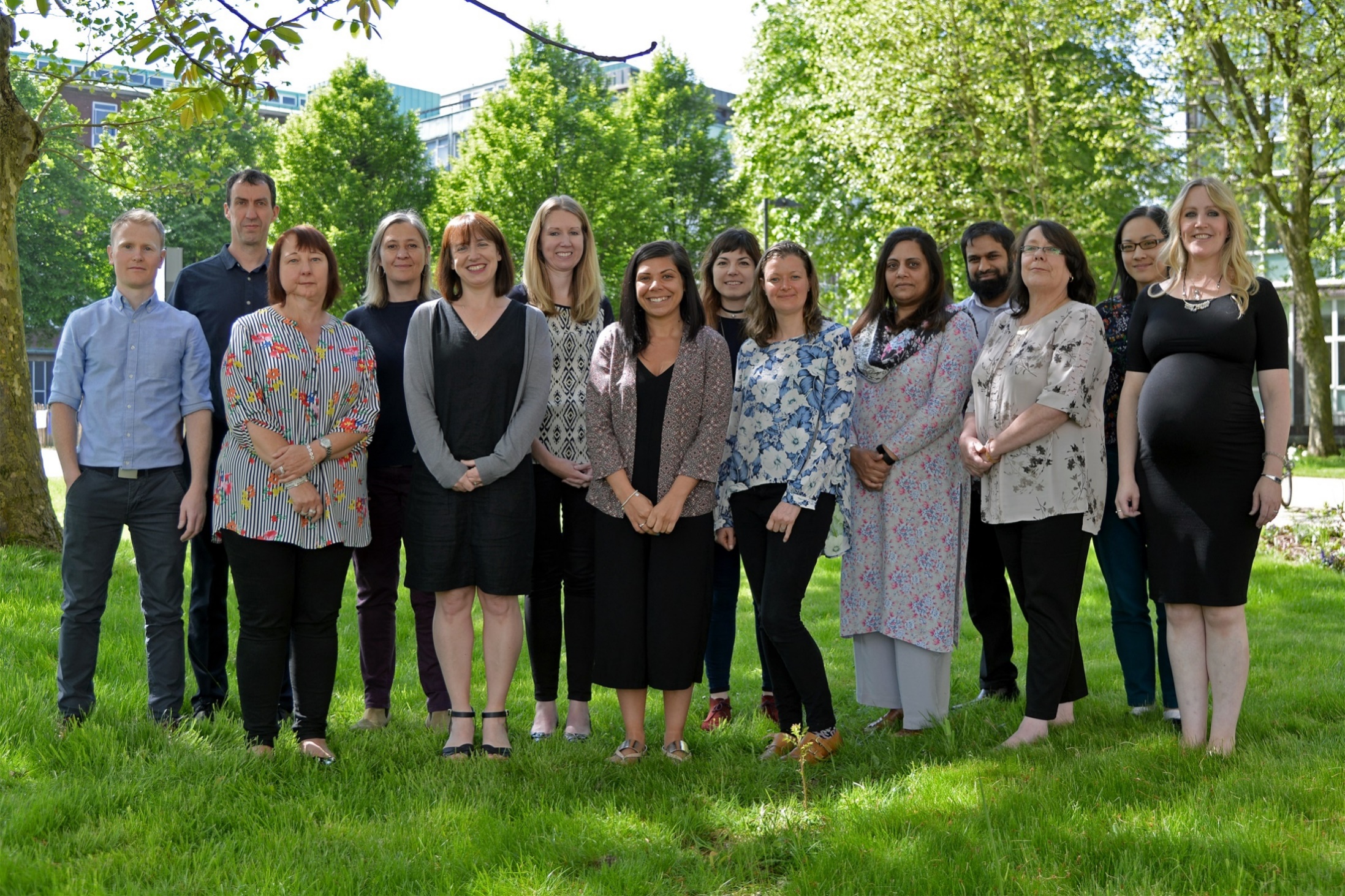 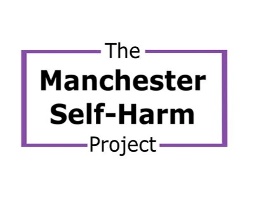 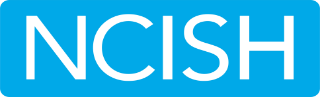 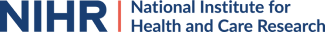 @NCISH_UK
@PSTRC_GM
@mashproject